2024 Nade national training conferenceeverything you wanted to know about PFTs(but were afraid to ask)A presentation by J. Scott Pritchard, DO
Objectives
What are Respiratory Disorders?
   Differentiate between Obstructive vs. Restrictive Lung disease
   Cystic Fibrosis
   Bronchiectasis
   Pulmonary Function Testing
   Other tools to assess severity and associated functional impact
Respiratory Disorders Listing 3.00
Any lung disorder that interferes with moving air out (obstruction) or moving air in(restriction) or diffusion (gas exchange) across the cell membranes in the lungs.
Chronic Obstructive Pulmonary Disease (COPD) – 
 Chronic bronchitis, emphysema
 Pulmonary Fibrosis
 Pneumoconiosis – coal worker’s (black lung), asbestosis, silo filler's lung,
                                talcosis, silicosis (grinder’s disease), etc. 
 Cystic Fibrosis
 Bronchiectasis
 Pulmonary Hypertension
 Respiratory Failure
 Lung transplantation
Symptoms
 Coughing
 Chest pain
 Dyspnea – shortness of breath. At rest or with exertion
 Wheezing
 Sputum production 
 Hemoptysis (coughing up blood)
 Use of accessory muscles 
 Tachypnea – increase rate of breathing.
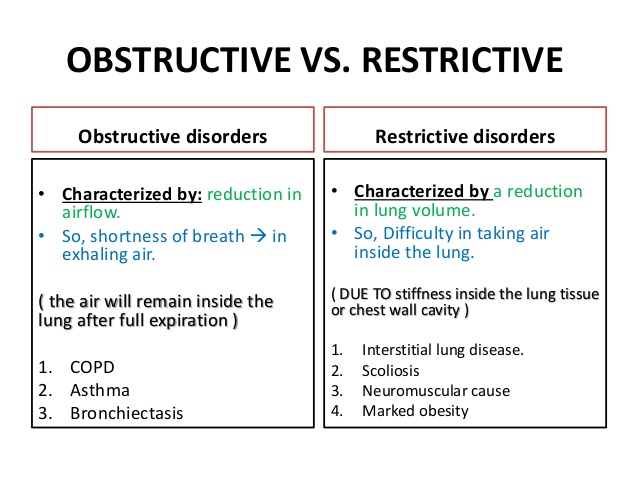 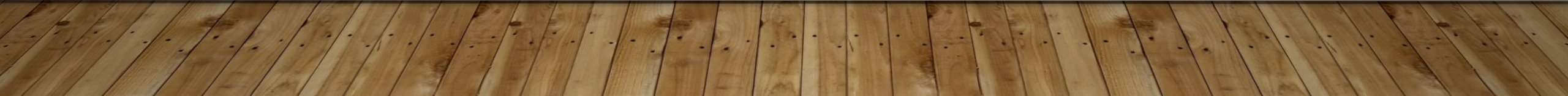 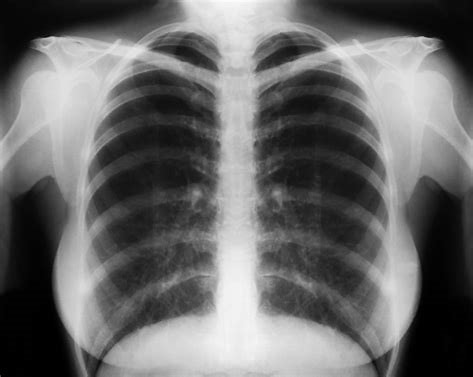 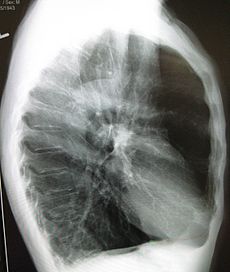 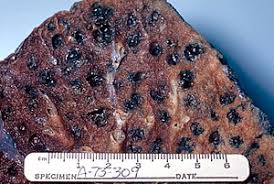 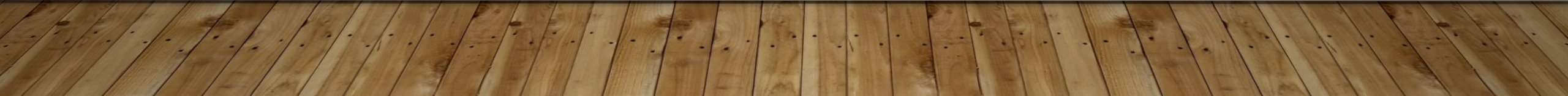 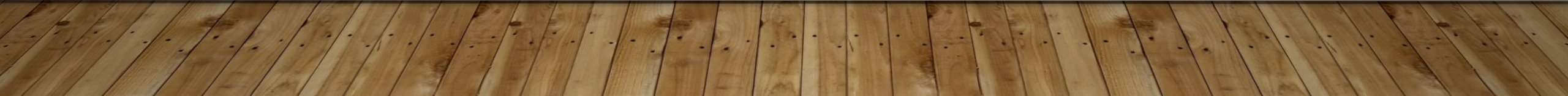 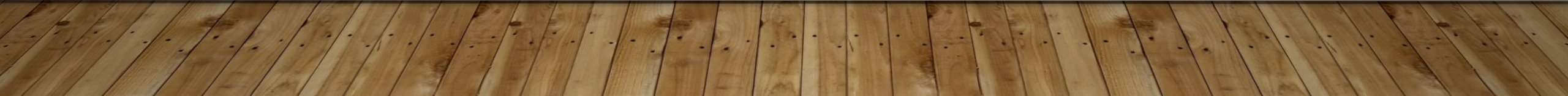 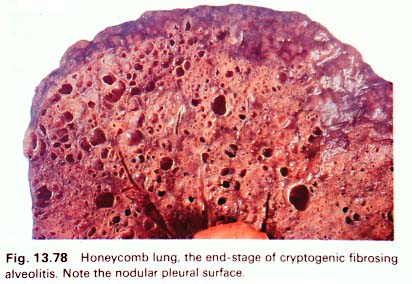 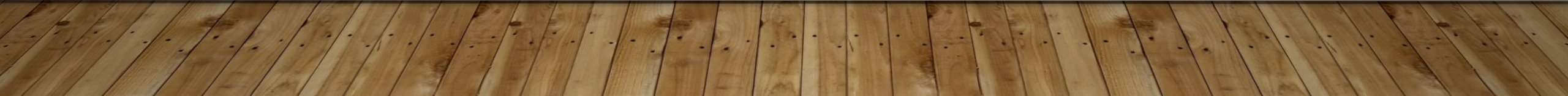 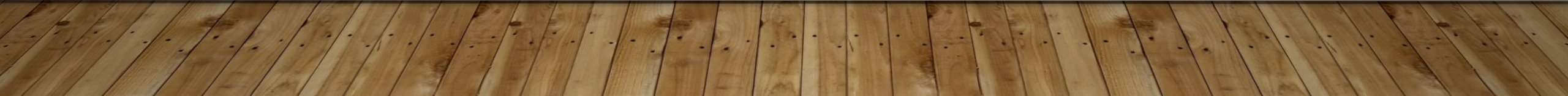 Cystic Fibrosis 
        - Hereditary – autosome recessive – 39000 in US (1.17%)
        - CFTR gene mutation – (Cystic Fibrosis Transmembrane
                                             conductance regulator)
        - Affects mucus, sweat and digestive enzymes (exocrine glands)
        - Thick mucus in the lungs/infection, poor growth, fatty stools,
          clubbing of the digits and diabetes
        - Listing 3.04 – Separate tables, listings for growth and DM(DC)
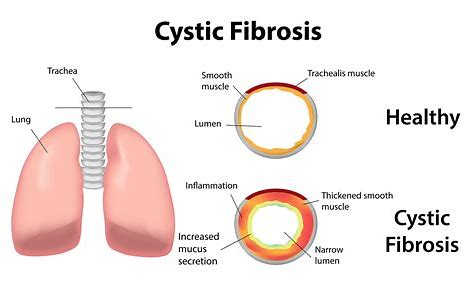 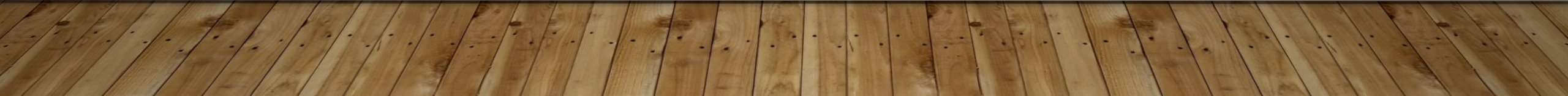 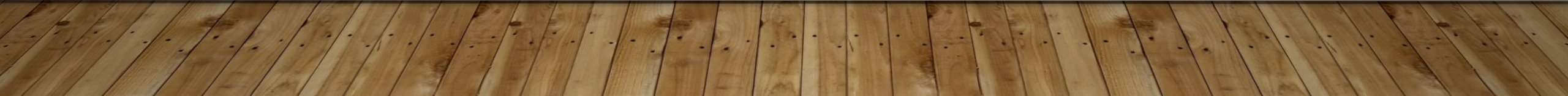 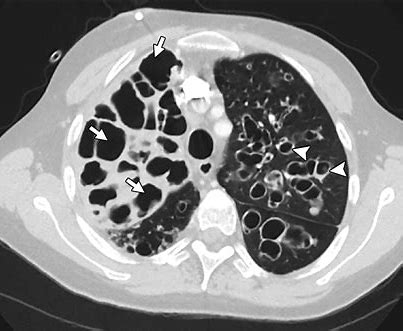 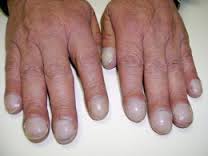 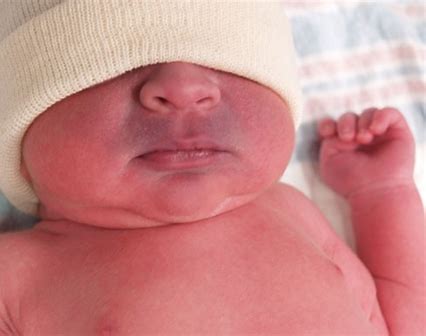 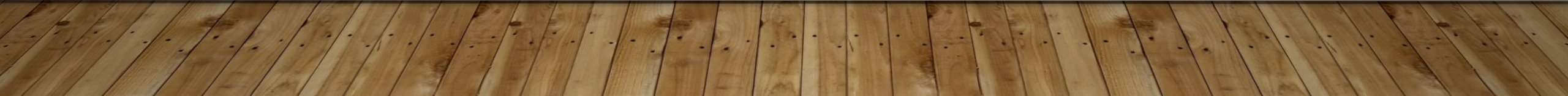 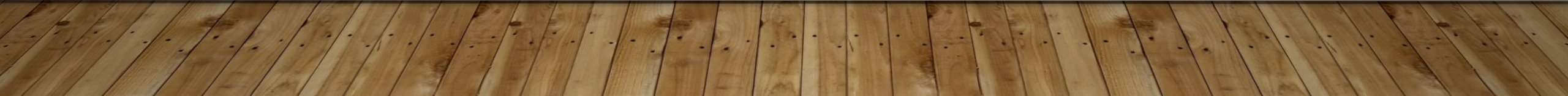 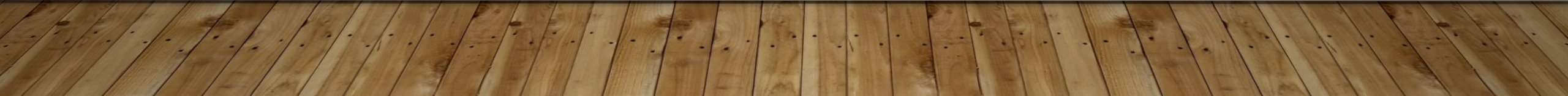 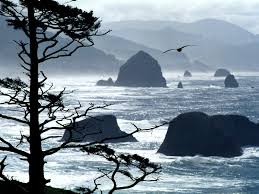 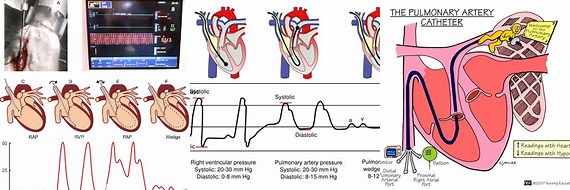 Spirometry
FEV1 – the volume of air exhaled during the first second of the 
                 forced expiratory maneuver.  Must last six seconds or 1 
                 second on a plateaued curve 
 FVC  - the total volume of air exhaled during the forced expiratory
                maneuver           
FEV1/FVC – ratio of the FEV1/FVC in percentage.      
Single breath uncorrected DLCO (diffusion in liters of carbon monoxide)         
IVC/FVC ratio – 85% or greater
Requirements
      Height w/shoes or wing-span for severe kyphoscoliosis
      Weight and Gender
      Comment upon Effort and Cooperation with testing.
      Legible tracings of each forced expiratory maneuver
               - three pre-bronchodilator tracings (flow volume loops)
               - three post-bronchodilator tracings (flow volume loops)
      Use the best FEV1 or FVC even if not from the same tracing
Period of Stability

Within two-weeks after a change in medication for a respiratory disorder
Within 30 days of completion for treatment of a LRI (lower respiratory tract infection)
Within 30 days of treatment for an exacerbation of a chronic respiratory disorder
Hospitalized or within 30 days of a hospital discharge for myocardial infarction
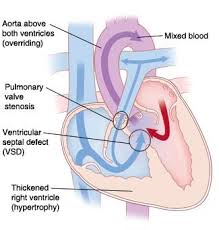 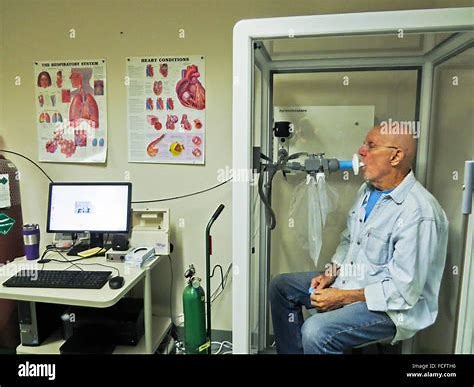 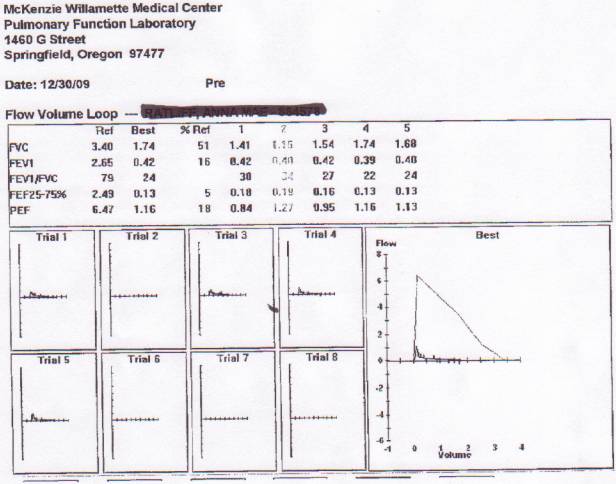 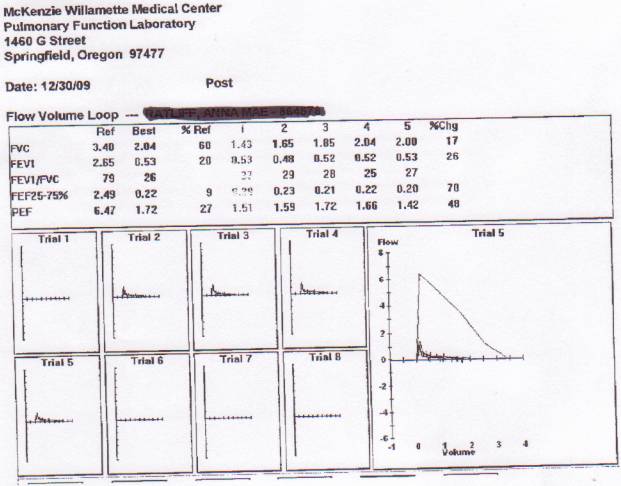 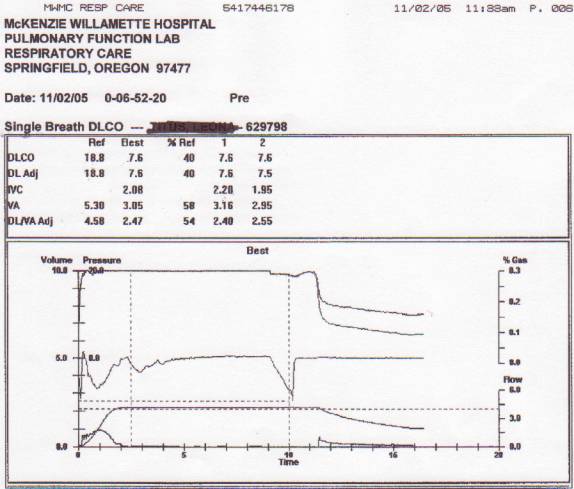 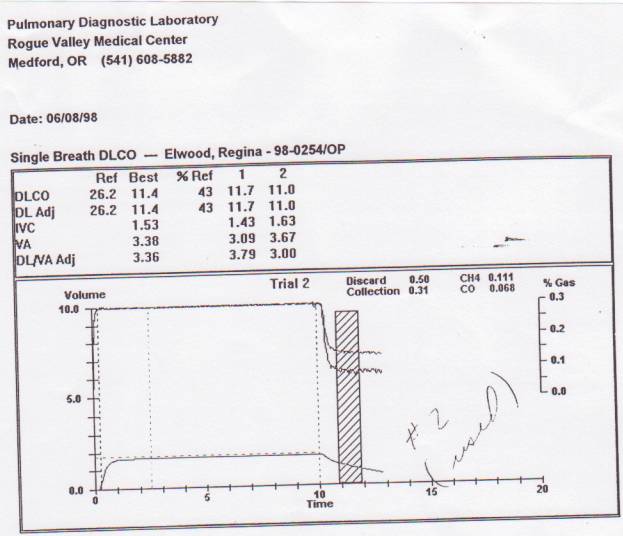 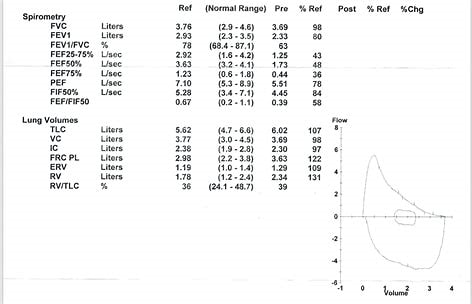 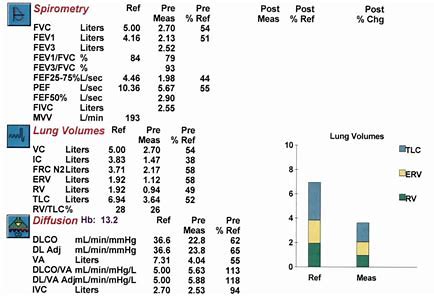 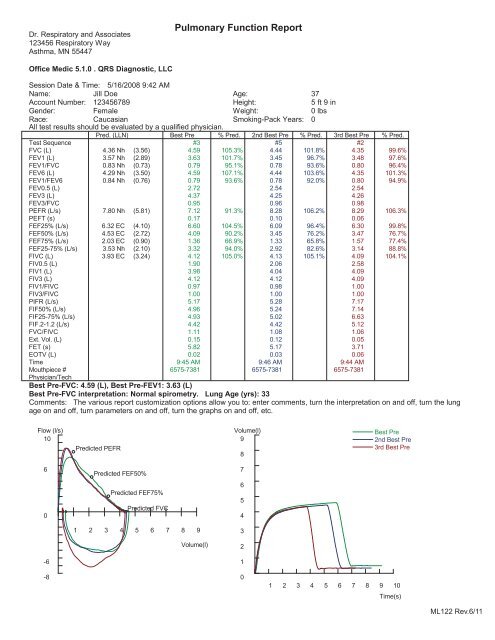 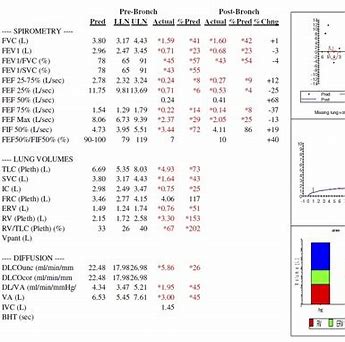 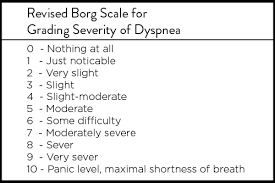 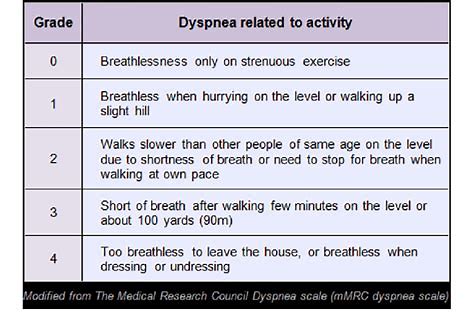 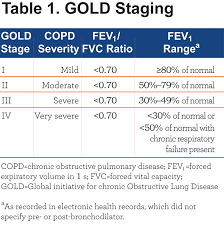 Oximetry – 
          6 MWT – use the lowest recorded SaO2 on room air (RA)

          Listing 3.02 C3  - Table V
A 60-year-old clt presented with progressive shortness of breath and 
 chronic non-productive cough.  The clt reported a 45-year history of smoking 
 2 packs of cigarettes per day (90 pack years). 
  The clt reported mMRC – 3 dyspnea. SaO2 on RA – 92%. CXR – hyperinflation
  with flattened diaphragms. No lesion or consolidations. 
  Breath sounds diminished in the bases to auscultation. Minimal expiratory 
  wheezing. The clt able to speak in clear sentences
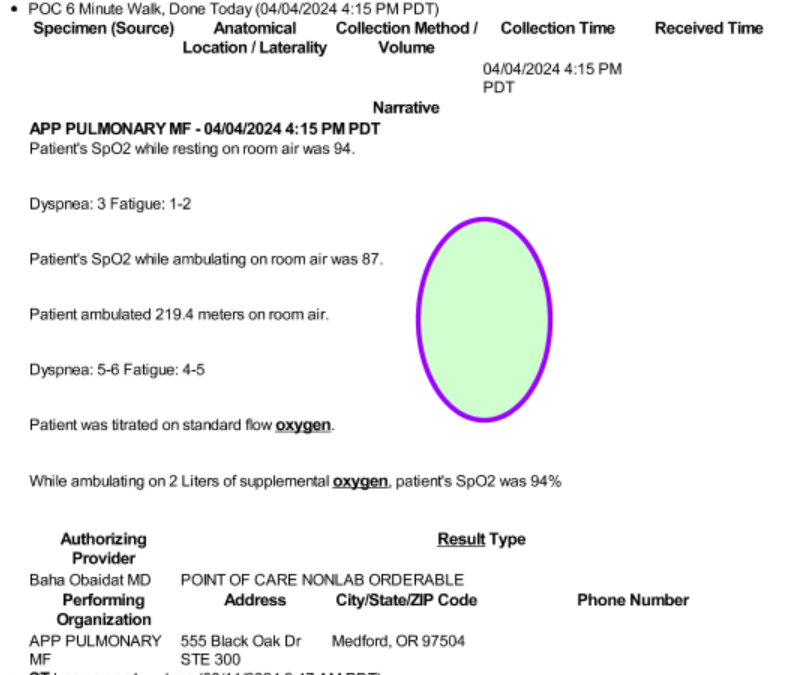 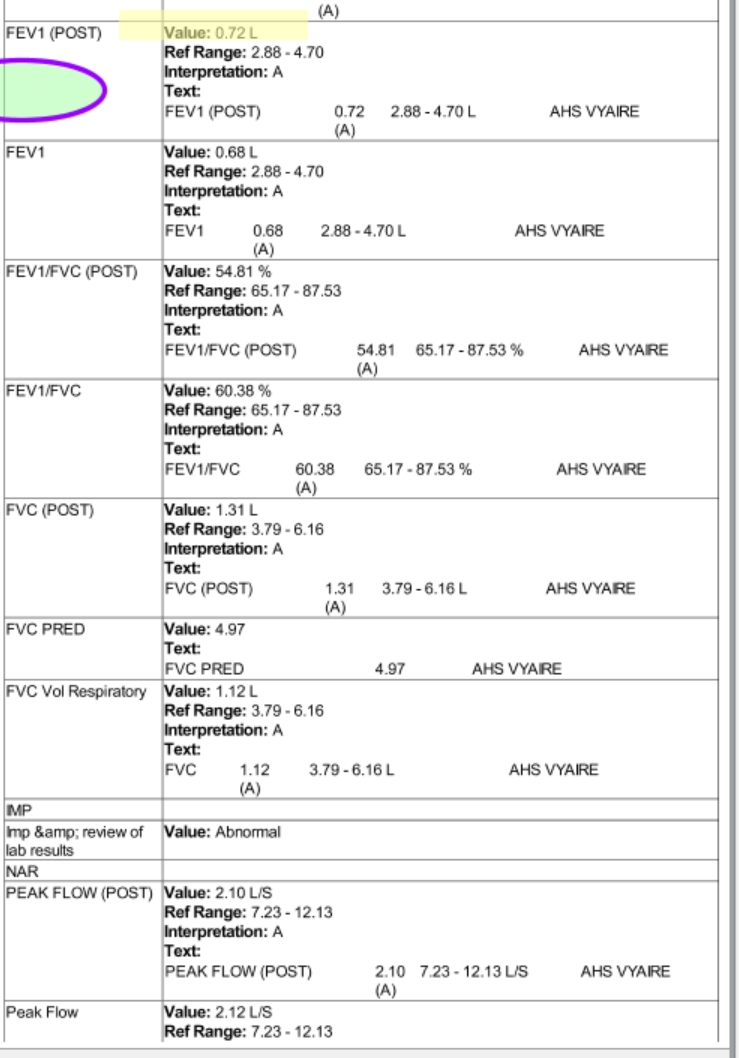 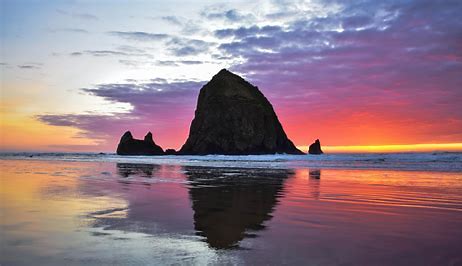 Thank you for your kind attention!